avaliação de tecnologias de saúde
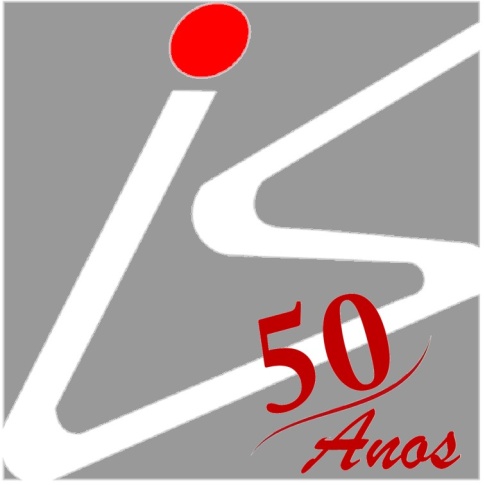 Bruna Araújo 
Roberta Crevelário
Tereza Setsuko Toma 
Centro de Tecnologias de Saúde para o SUS-SP
Tecnologia em saúde
Qual o entendimento que vocês têm sobre este tema?

“Aplicação de conhecimentos e habilidades organizados na forma de dispositivos, medicamentos, vacinas, procedimentos e sistemas desenvolvidos para resolver um problema de saúde e melhorar a qualidade de vida”. (OMS, 2010)
Tecnologias duras
...vinculada a sua mão e na qual cabe, por exemplo, o estetoscópio, bem como o ecógrafo, o endoscópio, entre vários outros equipamentos que expressam uma caixa de ferramentas tecnológicas formada por “tecnologias duras” ;

... a valise das tecnologias duras permite processar, com os seus equipamentos, imagens, dados físicos, exames laboratoriais, entre outros.
Merhy E.E. Um ensaio sobre o médico e suas valises tecnológicas: contribuições para compreender as reestruturações produtivas do setor Saúde. Interface - Comunic, Saúde, Educ. 2000. Disponível em: https://www.scielosp.org/pdf/icse/2000.v4n6/109-116/pt
Tecnologias leve-duras
... está na sua cabeça, na qual cabem saberes bem estruturados como a clínica e a epidemiologia, que expressam uma caixa formada por tecnologias leve-duras;
...para serem realizados, além do trabalho morto da máquina, estes produtos consomem o trabalho vivo de seu “operador” com seus saberes tecnológicos. Mas, de tal modo que há uma captura predominante do momento vivo pela lógica produtiva instituída no equipamento.
(Merhy, 2000)
Tecnologias leves
...uma outra, presente no espaço relacional trabalhador–usuário, que contém tecnologias leves implicadas com a produção das relações entre dois sujeitos, que só tem materialidade em ato.
(Merhy, 2000)
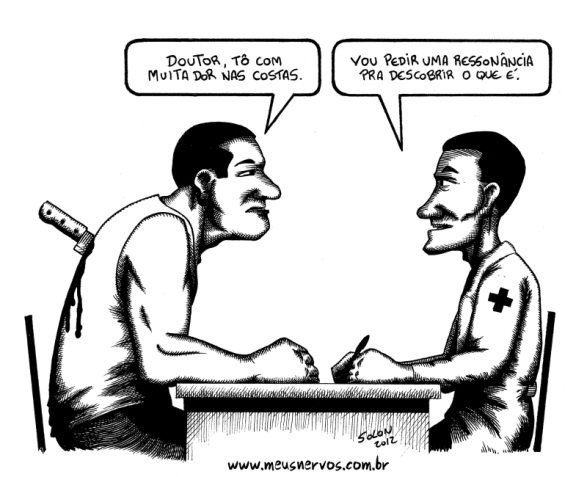 ...na medicina tecnológica há um empobrecimento da valise das tecnologias leves, deslocando-se o eixo do arranjo tecnológico para uma articulação especial entre a valise das tecnologias leve-duras com a das tecnologias duras, de um jeito a mostrar uma relação cada vez mais focal da competência da ação do médico, a ponto de o mesmo praticamente reduzir-se a uma unidade de produção de procedimentos, como o ato de saúde a ser pretendido. (Merhy, 2000)
As tecnologias constituem, atualmente, uma parte indispensável de todo sistema de saúde.
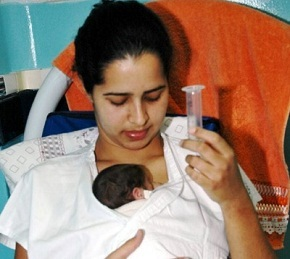 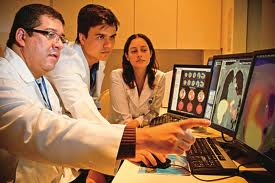 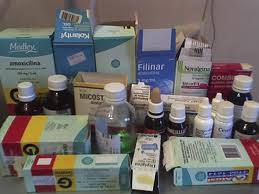 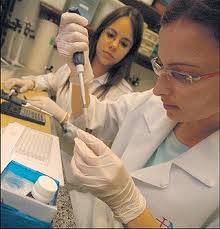 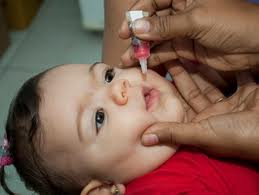 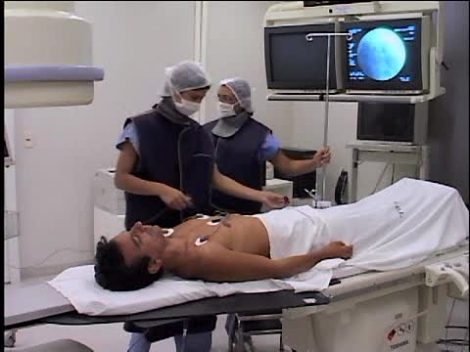 ATS
Fatores Que Pressionam o Sistema de Saúde
Proadi-SUS. Curso intermediários de ATS para gestores do SUS. 2019.
[Speaker Notes: Perfil demográfico epidemiológico;
Prevalência de doenças infecciosas, violência, acidentes e alta carga de doença crônicas não transmissíveis;
Deslocamento da fronteira tecnológica;
 Novas tecnologias;
Corporativismo de Profissionais de saúde;
 Expectativa da sociedade;
Influência da mídia;
Ações Judiciais (Judicialização);
Aumento dos gastos]
ATS é a síntese do conhecimento produzido sobre as implicações da utilização das tecnologias e constitui subsídio técnico importante para a tomada de decisão sobre difusão e incorporação de tecnologias em saúde. (Banta e Luce, 1993)
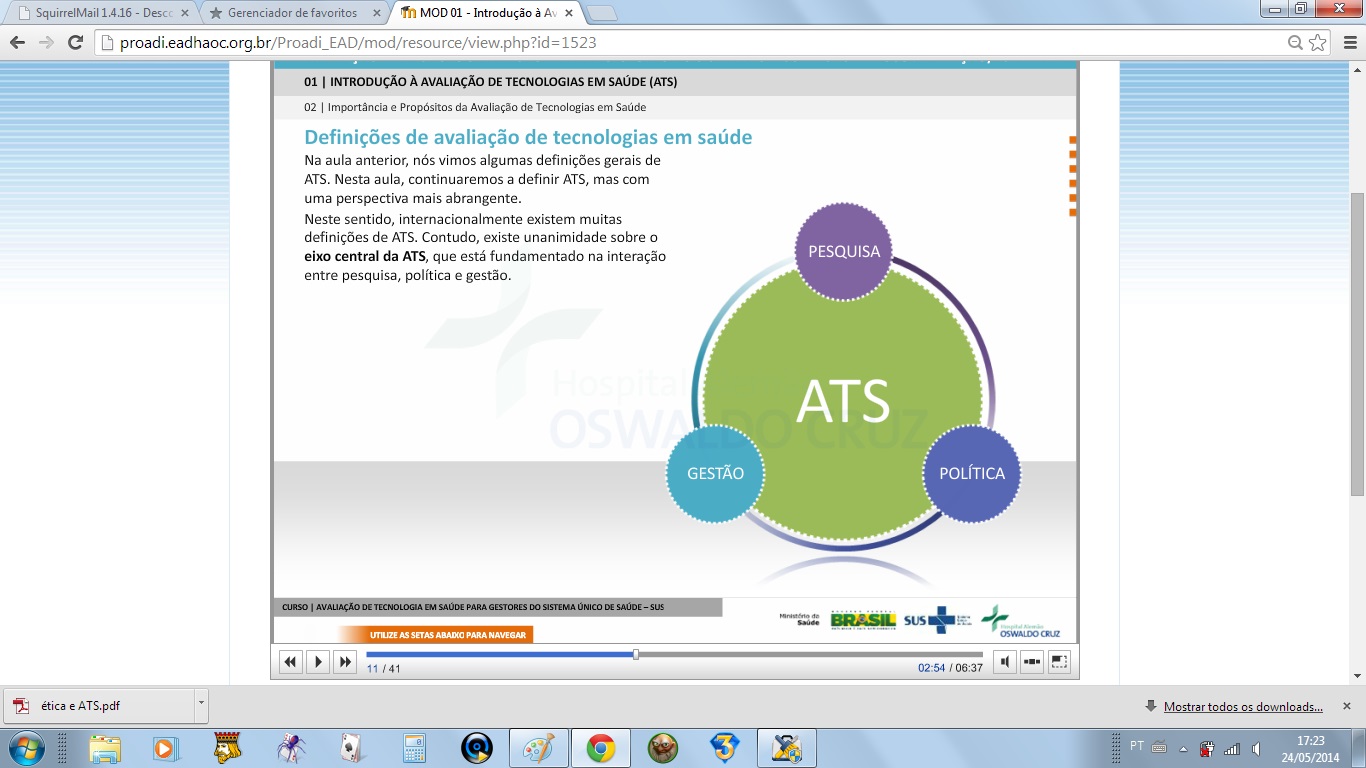 Krauss-Silva L. Avaliação tecnológica e análise
custo-efetividade em saúde: a incorporação de
tecnologias e a produção de diretrizes clínicas
para o SUS. Cienc Saúde Coletiva 2003; 8:501-20.
Atualmente o conceito de tecnologia sanitária é definido de forma muito ampla e compreende todas as intervenções que podem ser utilizadas para promover a saúde, prevenir, diagnosticar, tratar, reabilitar ou cuidar de doenças a longo prazo. 

Isto inclui medicamentos, equipamentos, procedimentos e sistemas de organização e suporte dentro dos quais se fornece o atendimento. 
	
	(http://www.inahta.org/HTA/Glossary)
Formas de classificação da tecnologias de saúde
Formas de classificação das tecnologias
Etapas de ATS
Proadi-SUS. Curso intermediários de ATS para gestores do SUS. 2019.
Qualidade da evidência
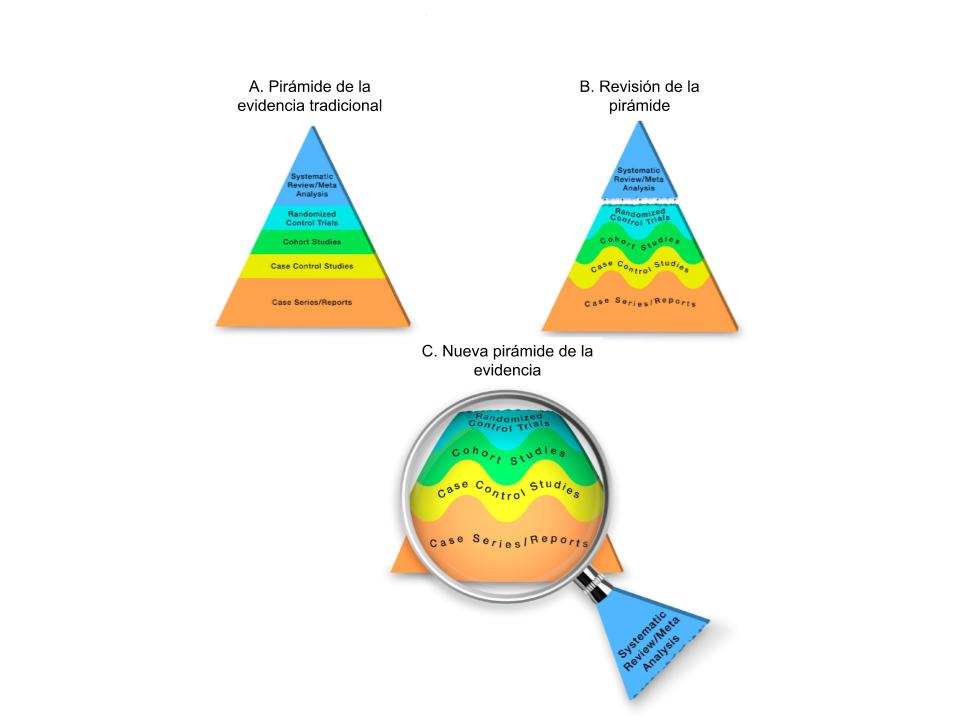 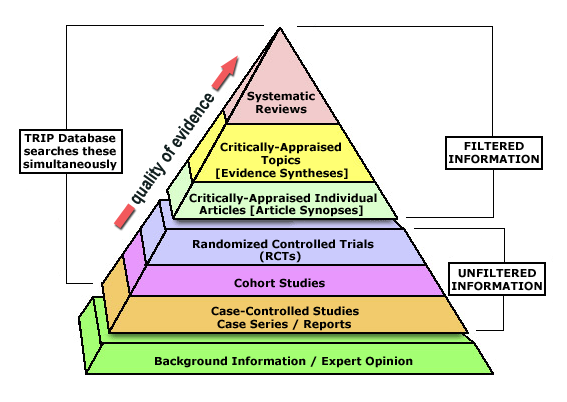 Darmouth Biomedical Library. Disponível em: http://www.dartmouth.edu/~biomed/resources.htmld/guides/ebm_resources.shtml

Murad MH, Asi N, Alsawas M, Alahdab F. New evidence pyramid. Evid Based Med. 2016 Aug;21(4):125-7. doi: 10.1136/ebmed-2016-110401. Disponível em: https://ebm.bmj.com/content/21/4/125
Desfechos e impactos da tecnologias em saúde
Interdisciplinaridade
Epidemiologia
Estatística
Saúde Coletiva
Pesquisa Clínica
Análises econômicas, etc.
ATS no mundo
Aumento dos gastos em saúde após a Segunda Guerra Mundial, em função do grande desenvolvimento tecnológico.

Preocupação com avaliação dos efeitos clínicos das tecnologias (segurança, eficácia): Medicina Baseada em Evidências.

Programas de ATS nos países são implementados no final da década de 80, início da década de 90.
Em um contexto no qual os recursos econômicos são limitados, a correta incorporação e difusão das tecnologias é um grande desafio para os sistemas de saúde no mundo inteiro.
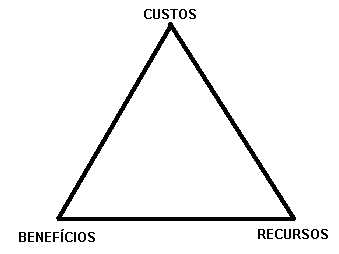 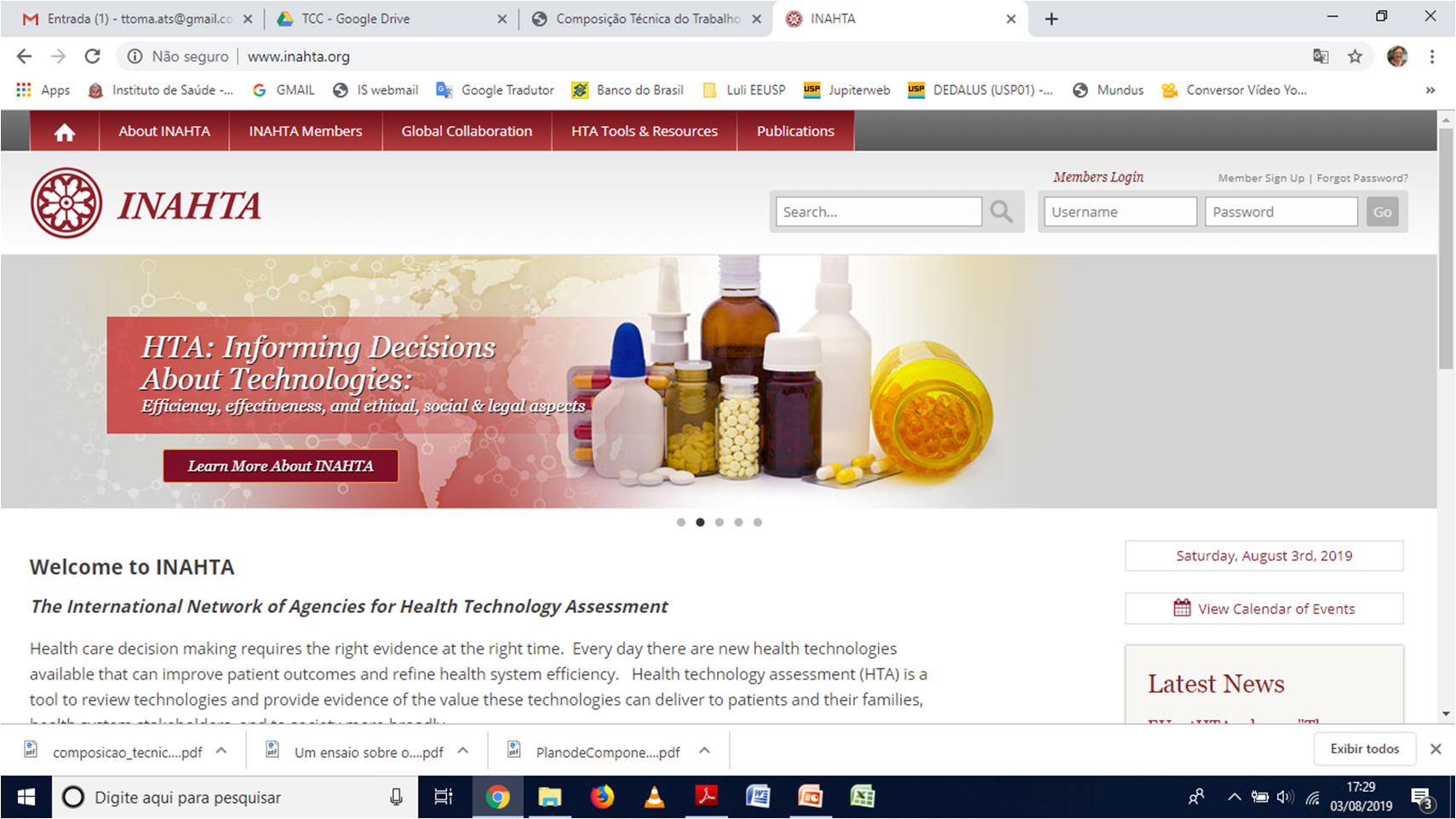 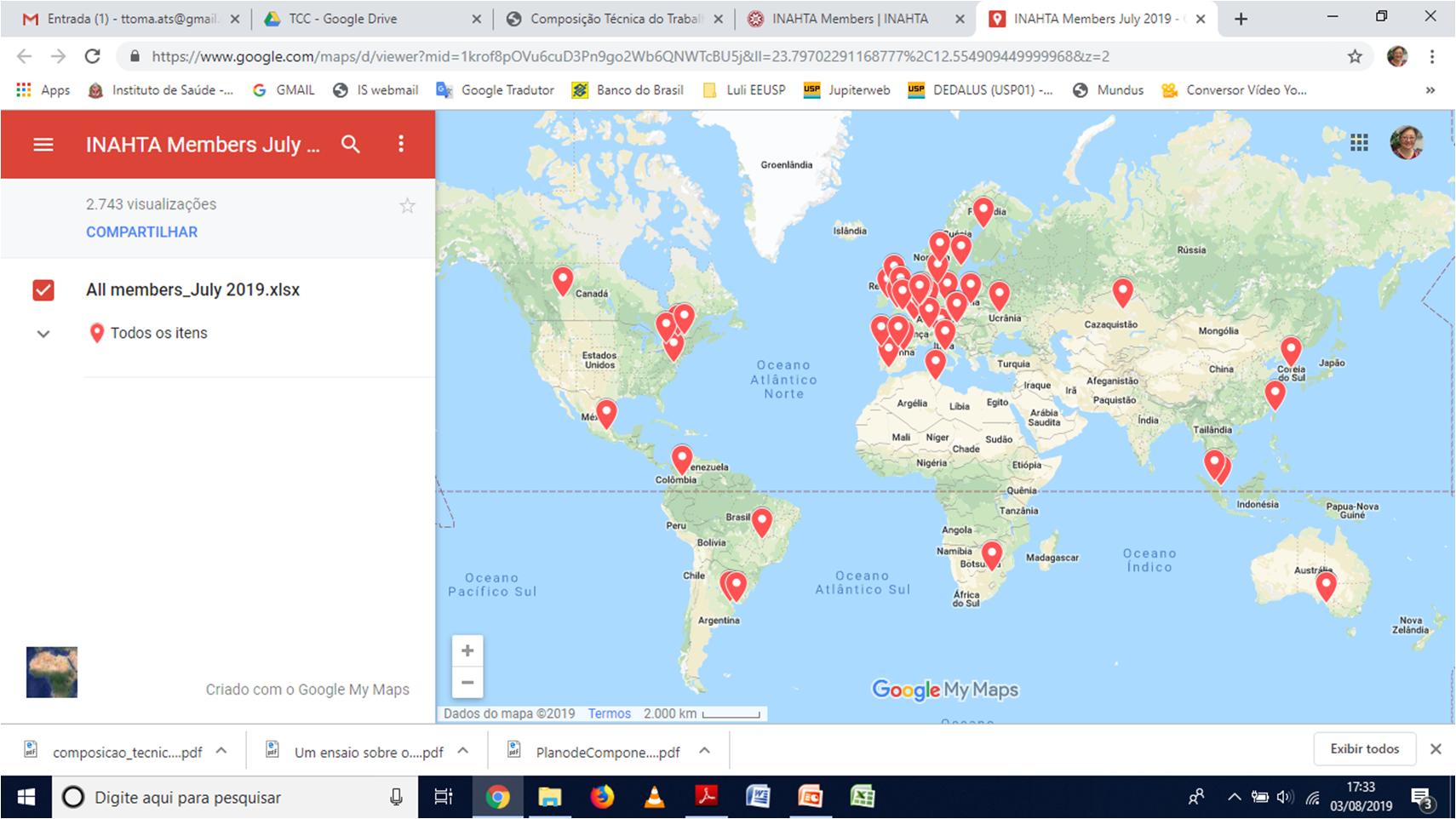 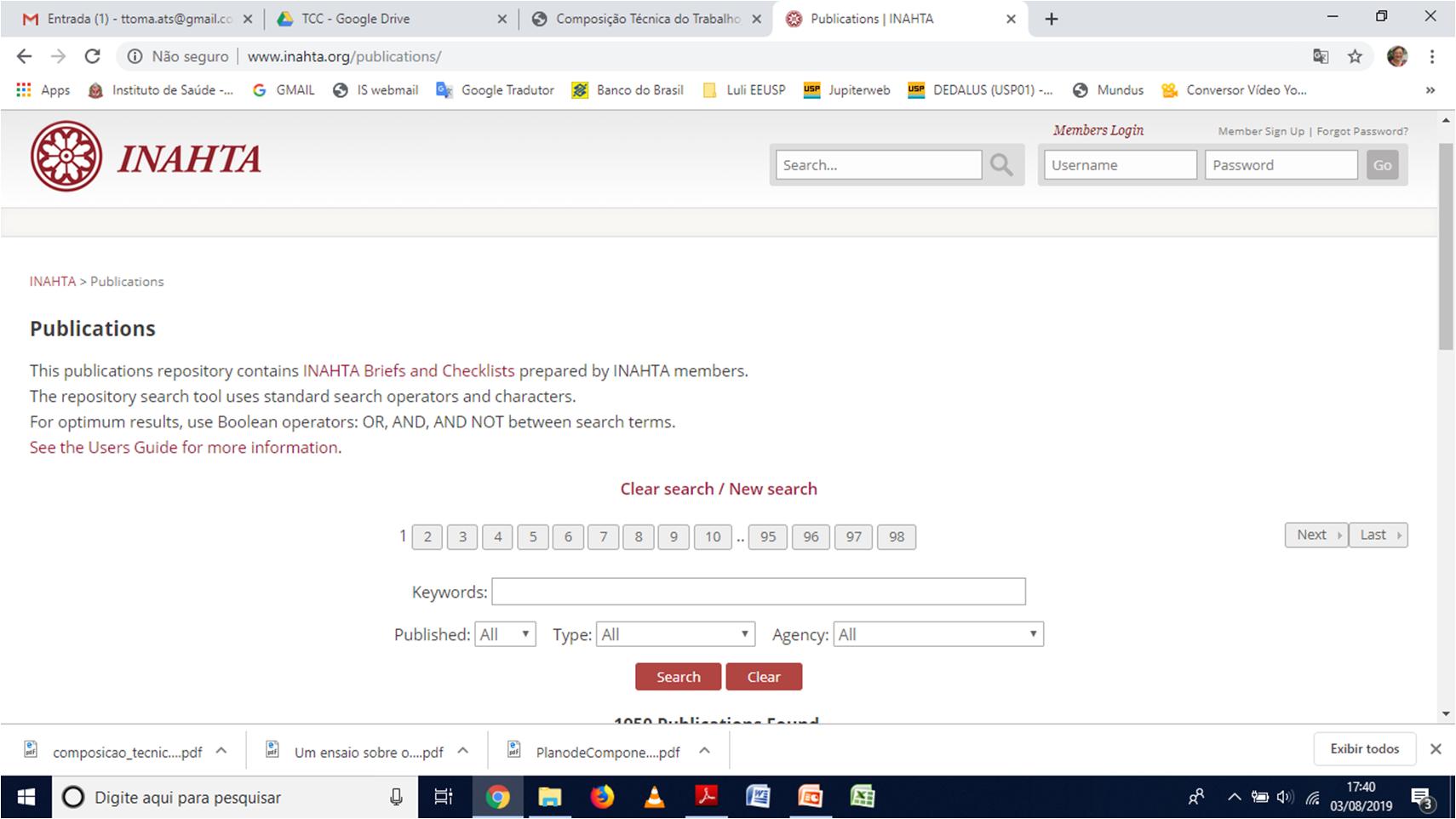 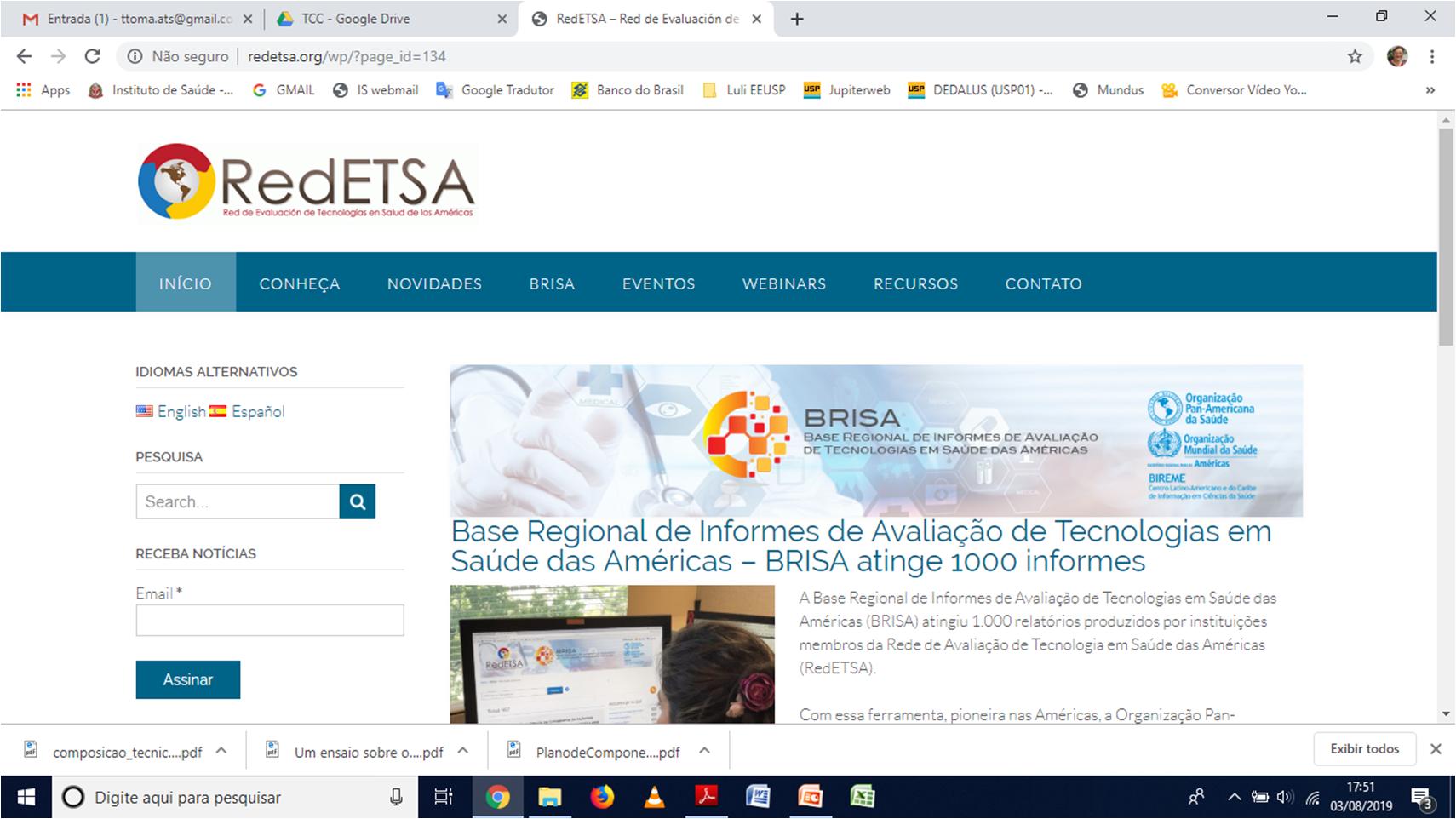 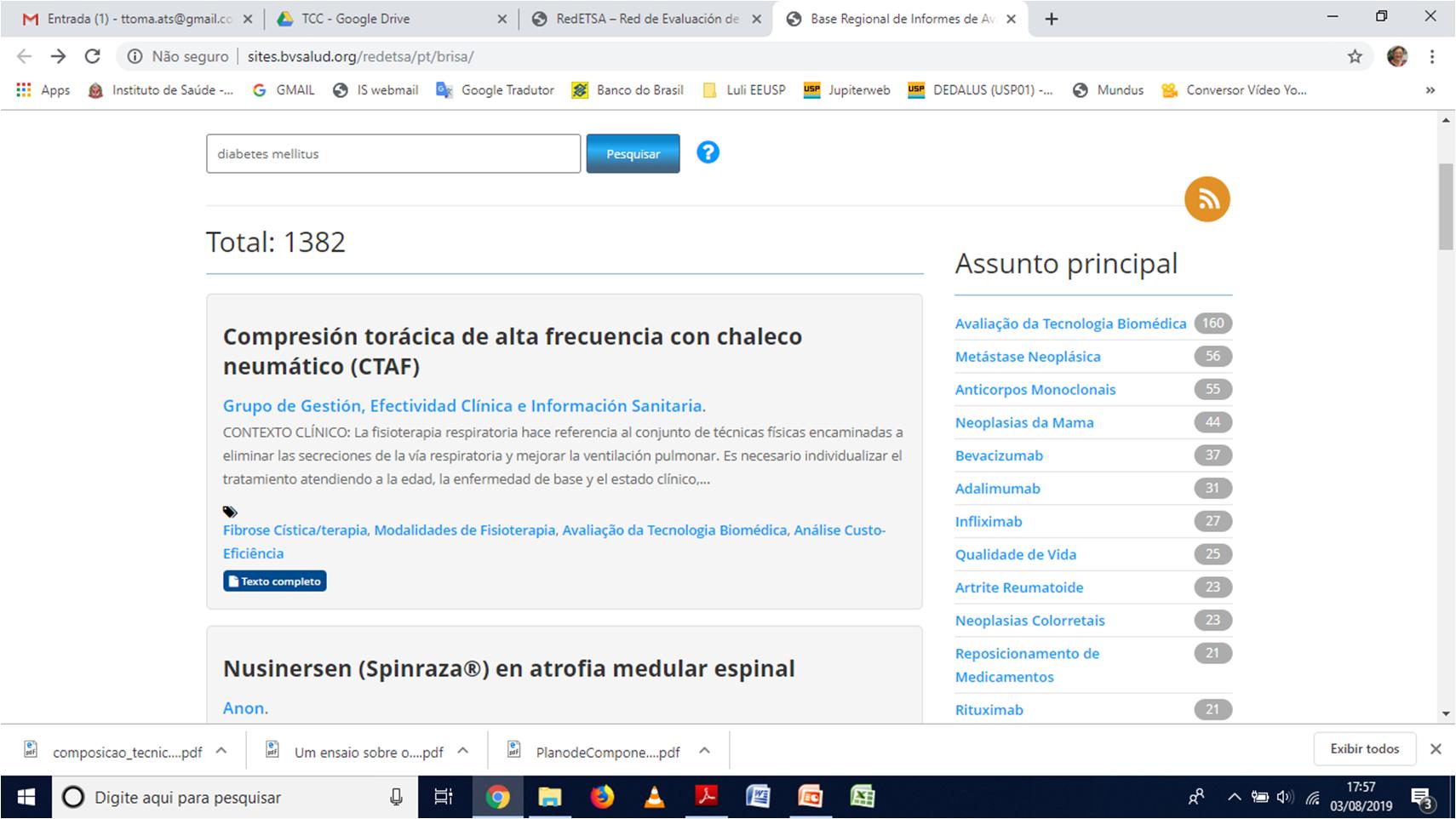 ATS no Brasil
Incorporação de tecnologias no SUS
2006 - fluxo para incorporação de tecnologias no SUS foi normatizado pela primeira vez (Portarias n° 152/06 e 3.323/06), sob a coordenação da Secretaria de Atenção à Saúde (SAS). 
2008 – transferência da coordenação da CITEC para a Secretaria de Ciência, Tecnologia e Insumos Estratégicos – SCTIE (Portaria n° 2.587/08). 
2011 - Comissão Nacional de Incorporação de Tecnologias no SUS – CONITEC (Lei 12.401) substitui a CITEC.
O objetivo da ação da ATS no Ministério da Saúde é institucionalizá-la no SUS, através da promoção e difusão de estudos prioritários, capacitação de gestores, formação de rede de ATS e cooperação internacional.
http://conitec.gov.br/
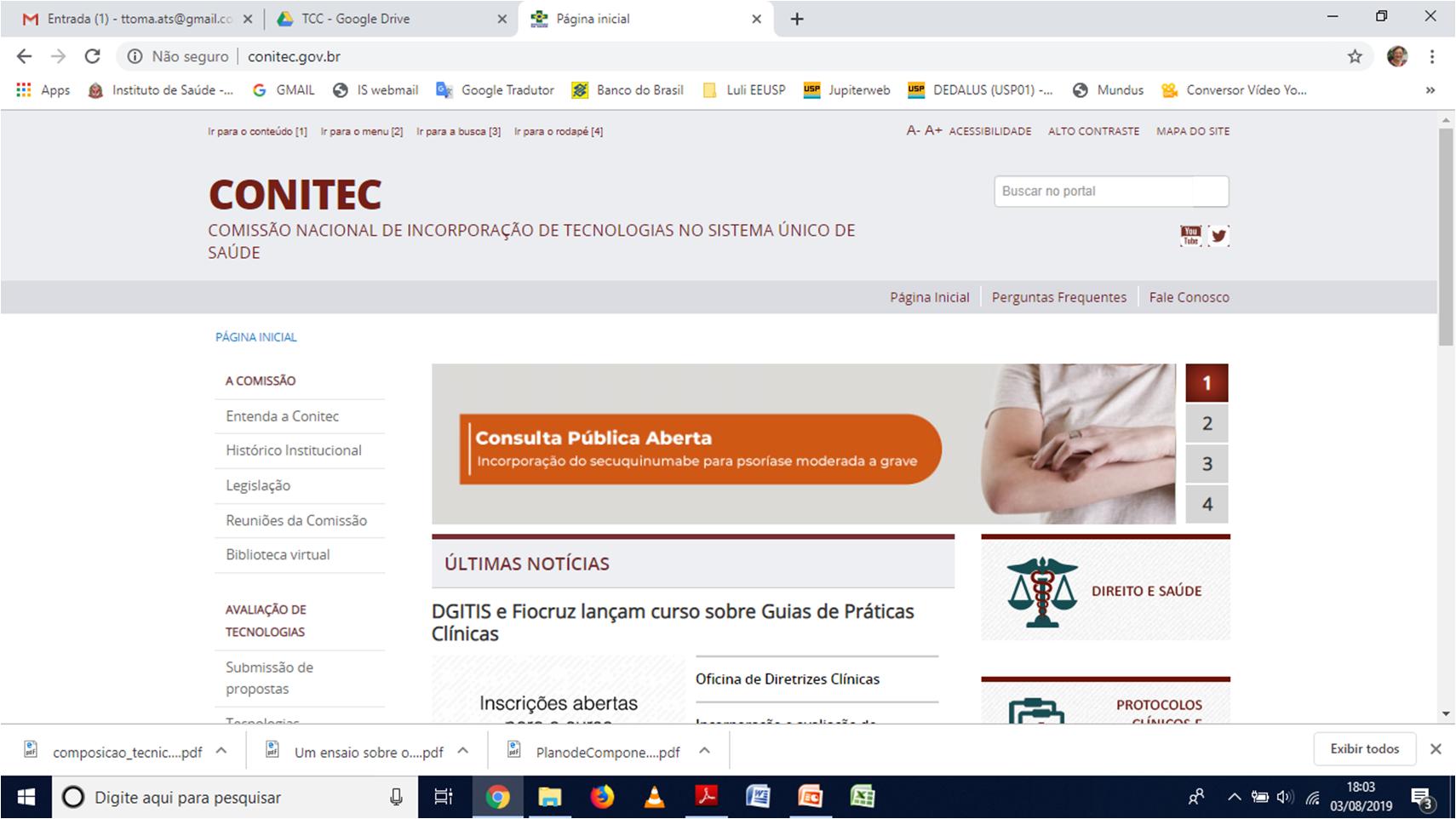 http://rebrats.saude.gov.br/
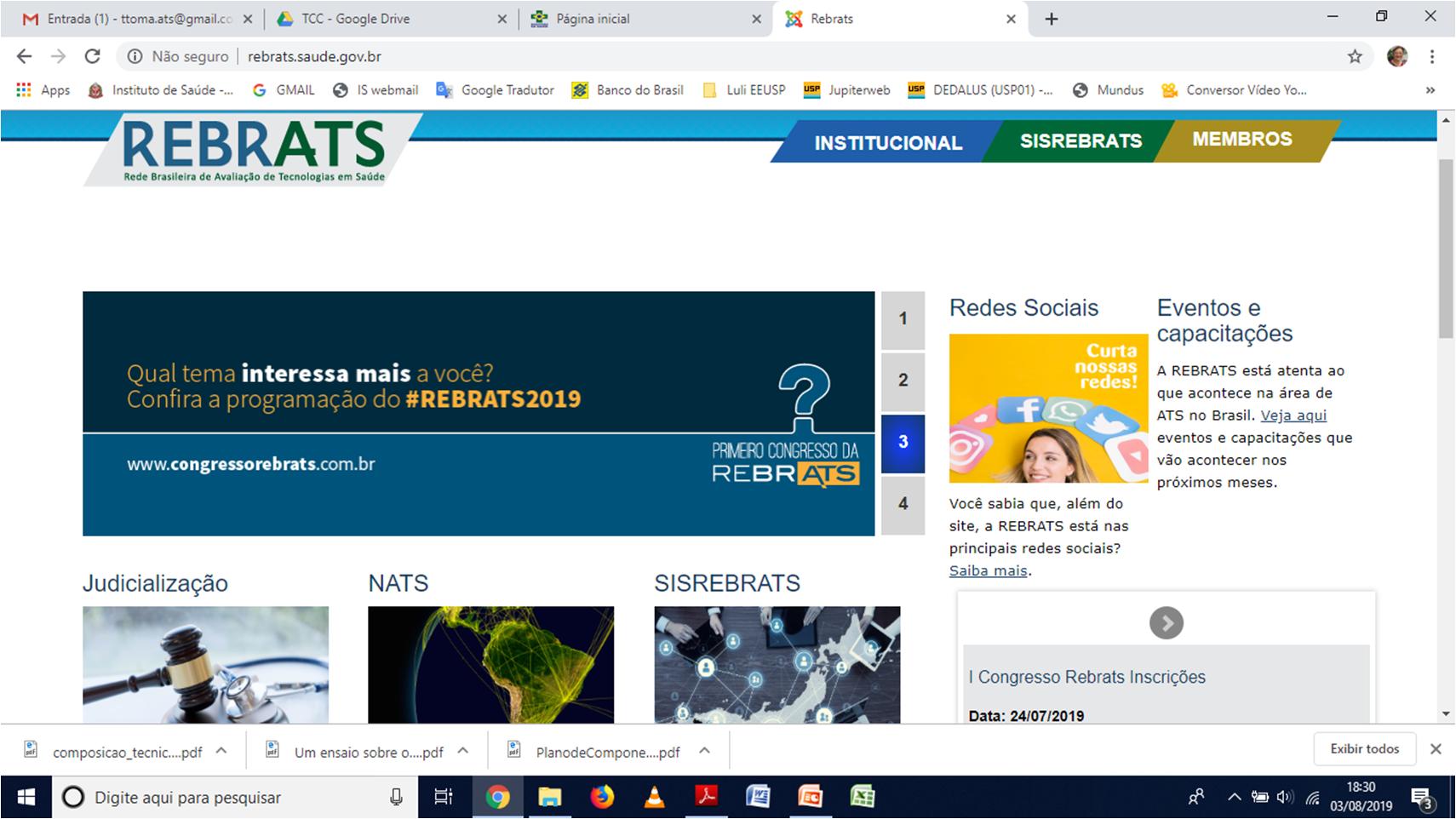 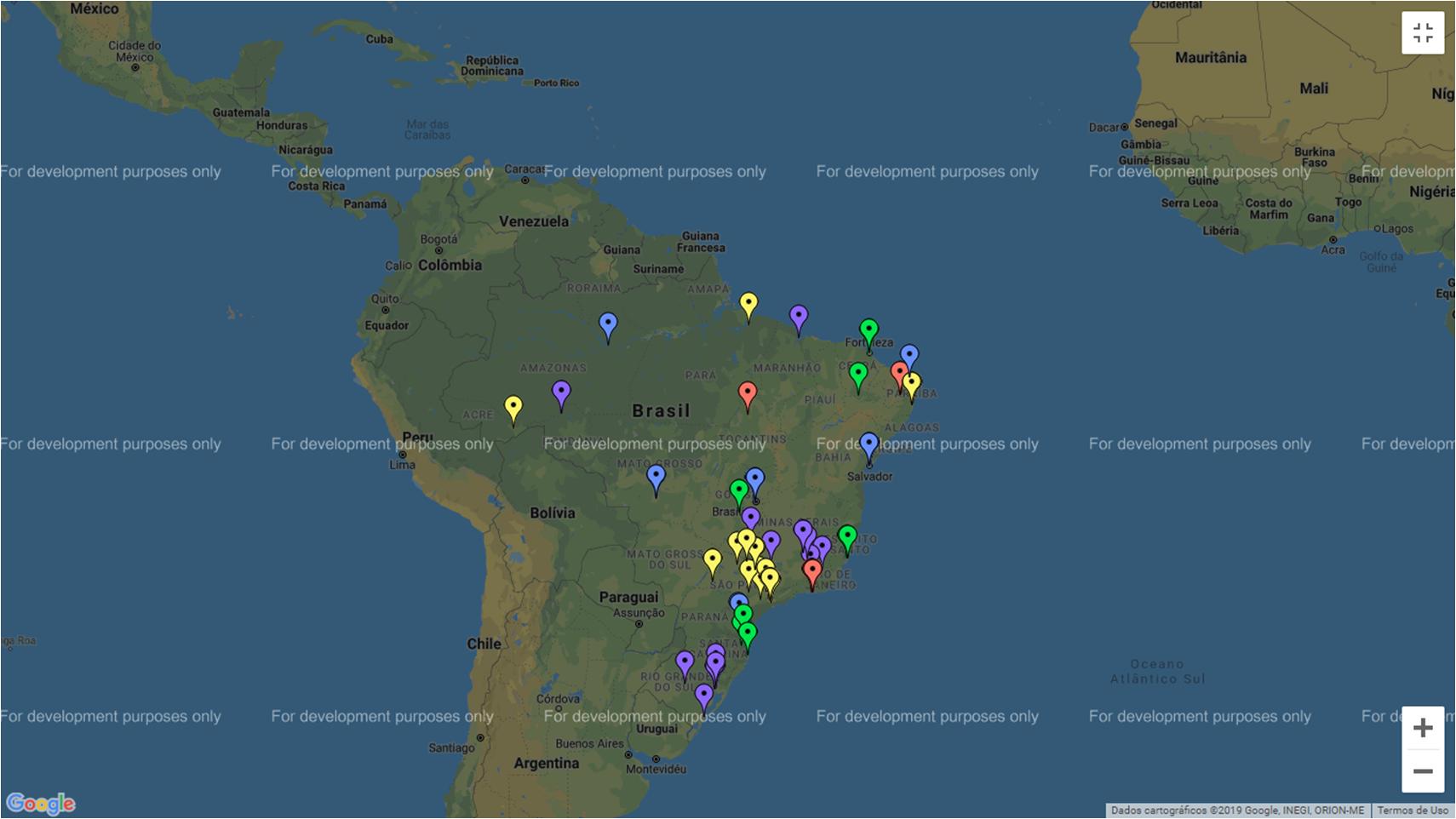 ATS na SES-SP
Coordenadoria de Ciência, Tecnologia e Inovação em Saúde
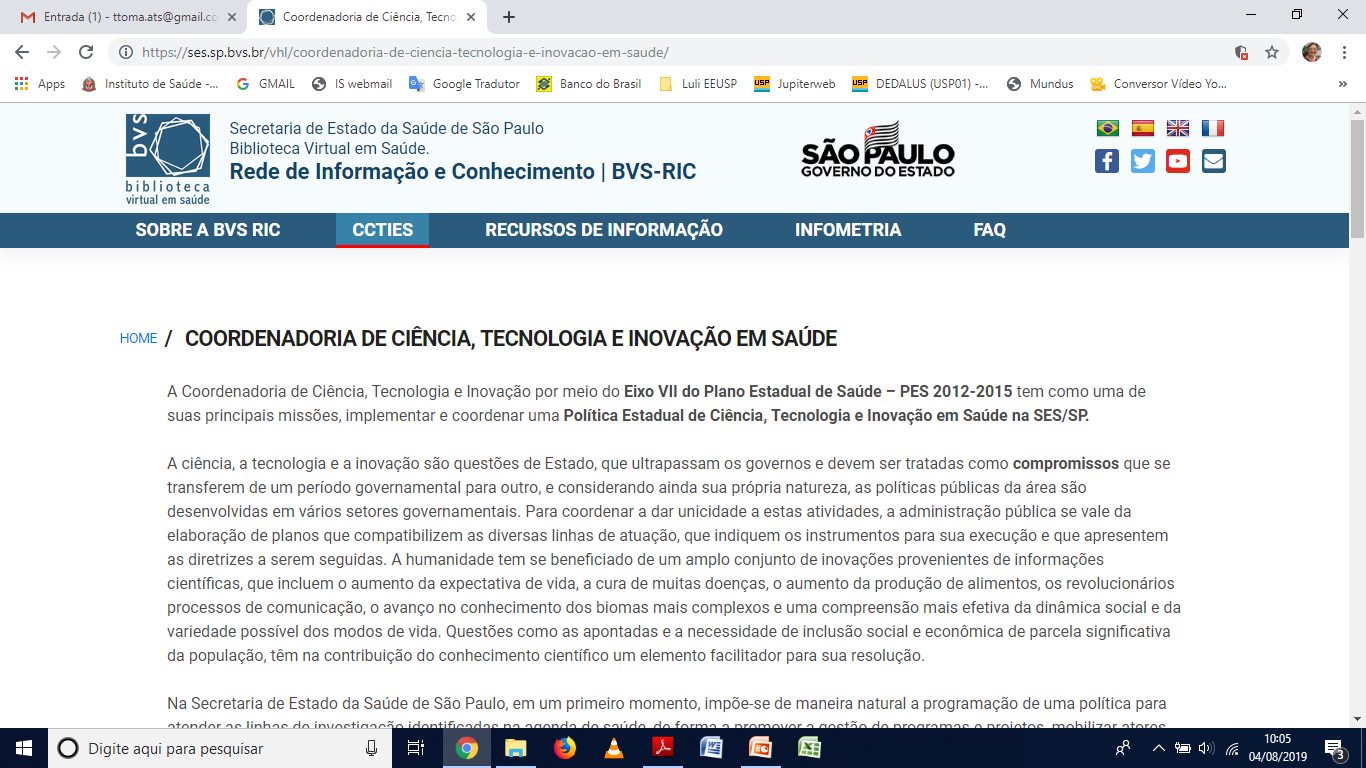 https://ses.sp.bvs.br/
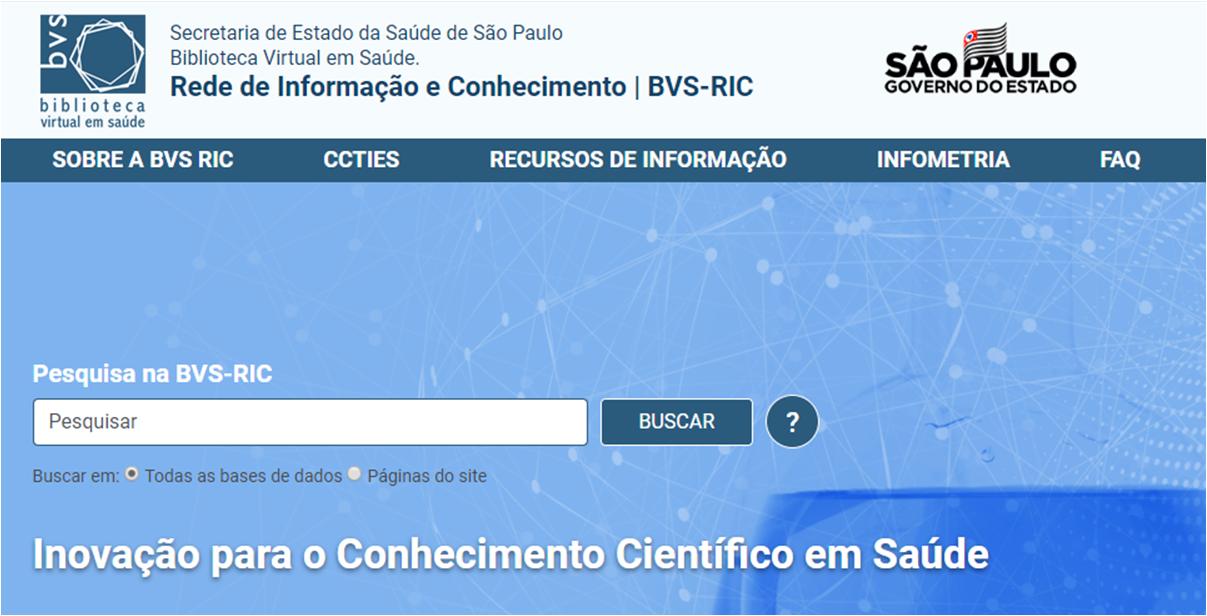 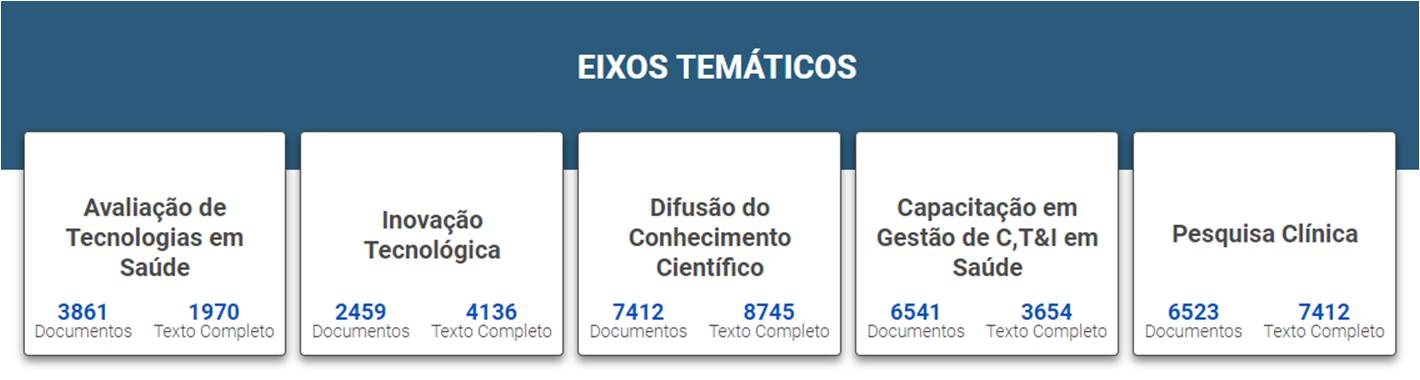 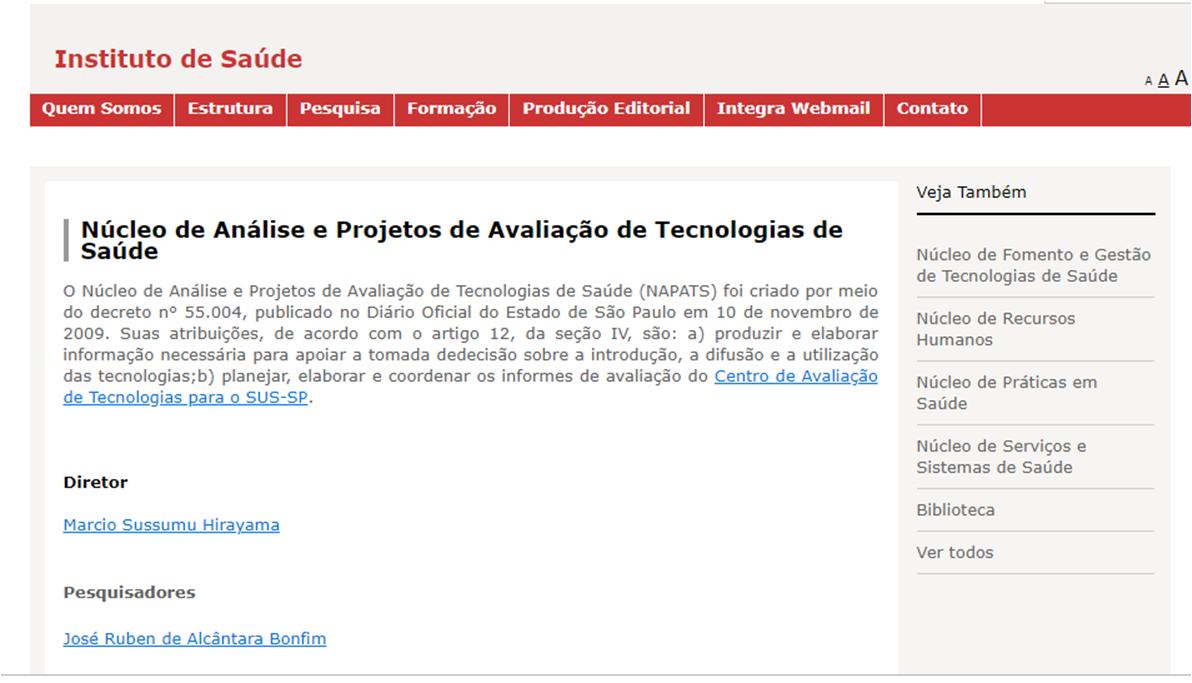 Judicialização
Aspectos da Judicialização da Saúde do Estado de São Paulo
A Assistência Farmacêutica no Sistema Único de Saúde facultou o acesso do usuário ao medicamento prescrito para seu tratamento, porém, em alguns casos, as terapias prescritas não estão disponíveis no sistema público de saúde, o que leva muitos usuários a optarem pelo recurso da via judicial para receber o tratamento proposto pelo prescritor, fenômeno denominado ‘Judicialização da Saúde’.
Objetivo
Analisar os principais fármacos requeridos em ações judiciais de saúde do Estado de São Paulo.
Métodos
Análise dos medicamentos requeridos via ações judiciais dos últimos 5 anos

Lista de medicamentos essenciais da OMS 2019

ANVISA

RENAME 2017

REMUME-SP

CONITEC
Resultados
Principais classes farmacológicas judicializadas.
Parecer Conitec.
Todos têm aprovação pela Anvisa mas não constam na RENAME 2017 e REMUME-SP 2018, exceto sofosbuvir.
Conclusão
A judicialização da saúde expõe limites e possibilidades institucionais estatais e instiga a produção de respostas efetivas pelos agentes públicos, do setor saúde e do sistema de justiça. Por meio da análise realizada recomenda-se a elaboração de estudos de custo-efetividade para verificar a necessidade de incorporação dessas tecnologias no sistema público de saúde de acordo com a necessidade da população.
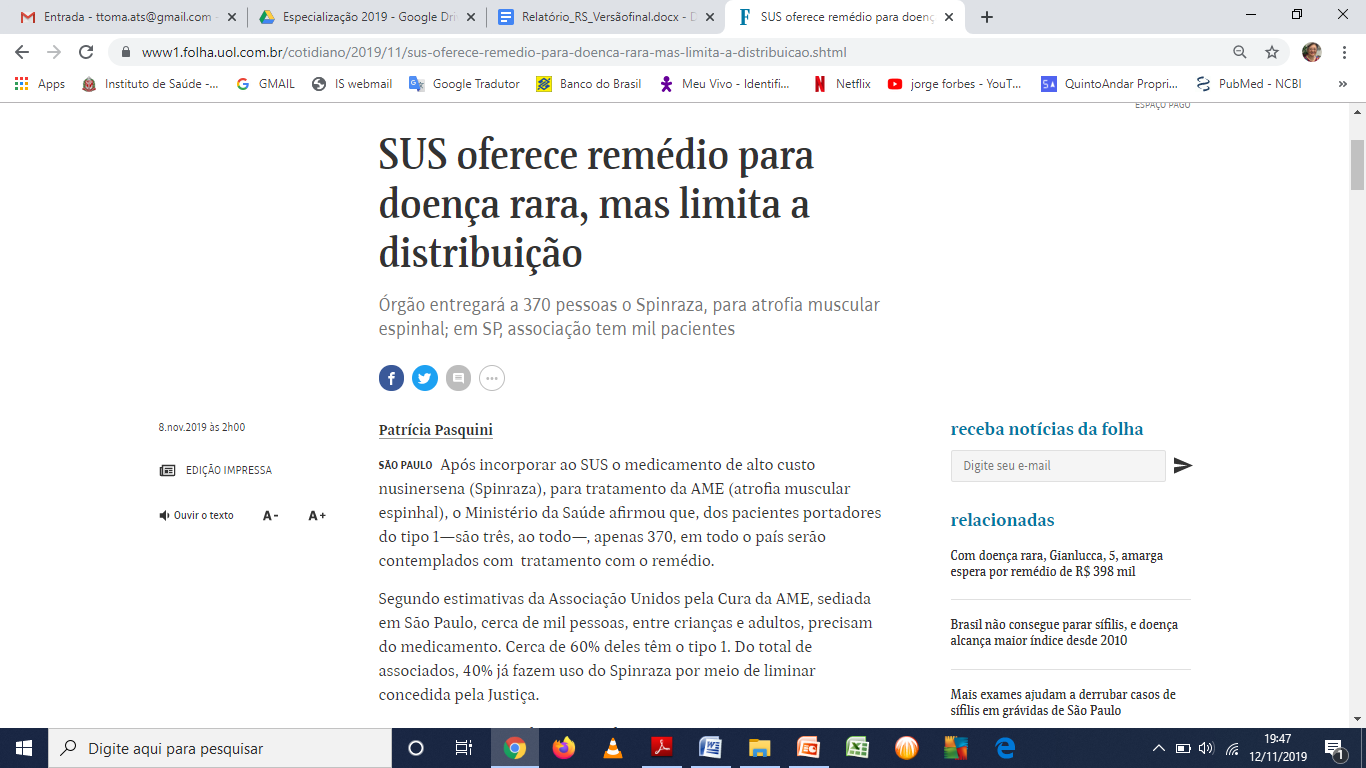 https://www1.folha.uol.com.br/cotidiano/2019/11/sus-oferece-remedio-para-doenca-rara-mas-limita-a-distribuicao.shtml
Instituto de saúde
http://www.saude.sp.gov.br/instituto-de-saude/

Avaliação de Tecnologias em Saúde & Políticas Informadas por Evidências
http://www.saude.sp.gov.br/resources/instituto-de-saude/homepage/temas-saude-coletiva/pdfs/tsc_22_final.pdf

Site Equator
http://www.equator-network.org/?post_type=eq_guidelines&eq_guidelines_study_design=observational-studies&eq_guidelines_clinical_specialty=0&eq_guidelines_report_section=0&s=+&eq_guidelines_study_design_sub_cat=0
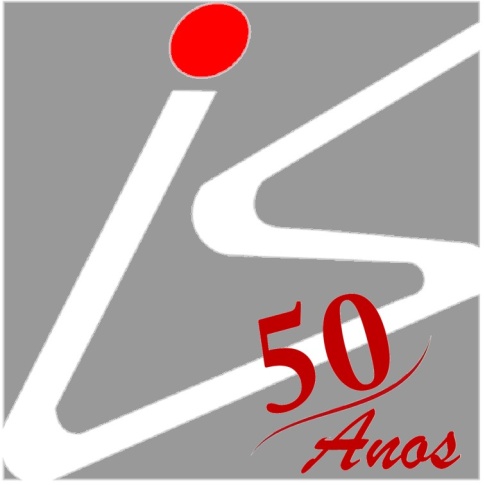 Contatos

brucarujo@gmail.com
rcrevelario11@gmail.com